Presentation on




LEVERAGING CPFTA FOR NATIONAL ECONOMIC GROWTH AMIDST GLOBAL CRISES






@ Dr. Hassan Daud Butt ( CEO KP BOI/SEZA) & Miss Urooj Aijaz ( Bahria University)
30th June, 2022
Introduction
Free trade agreements (FTAs) have been at the forefront of the trade negotiators in recent years

Asia is a relative latecomer in the negotiation of FTAs, but the region has been catching up rapidly over the past decade

The number of preferential trade agreements (PTAs) and notified to the WTO have significantly increased between 1990 and 2015 (Hofmann et al., 2018)

As on Jan 2022, there were 47 FTAs in Asia, most of them bilateral, involving one or more countries from the region signed with Pakistan and similarly, China has signed 17 FTA with regional and extra regional countries

These FTAs gains significance in studying the economic potential between the two partner countries especially in the backdrop of the China Pak Economic Corridor (CPEC), the FTA covered goods, services and possible investment potential
Free trade, according to liberal trade theories enhances exports by increasing the efficient allocation of limited resources. Pakistan implemented various policy measures to raise exports and improve global economic integration, although exports (as a percentage of GDP) remained relatively unchanged (McCartney, 2020)

FTAs, on the other side, are a potent weapon that can drastically alter a country's bilateral trade and economic standing. In the argument over the efficacy of FTAs, the conflicting forces of trade creation and trade diversion create a contradiction. FTAs are said to improve trade and encourage governments to pursue free multilateral trade agreements

Following 9/11, China-Pakistan economic and trade relations strengthened and have lasted throughout the South Asian region's economic ups and downs. The structure of the two countries' agreement on trade is constantly a source of new commercial possibilities, such as lowering tariffs, revising quotas on import and export, and eradicating obstacles. Such agreements entice investors to help a country's economy (Hussain & Rao, 2020)
Introduction
Pakistan's reliance on China for commerce has grown in recent years, on both sides, China's reliance on Pakistan is low. Exports to China made up 7.7% of overall exports in 2016, while imports from China made up 29% of total imports. (S. H. Shah et al., 2020)
The Phase I of the China Pakistan Free Trade Agreement (CPFTA) came into operation in 2007 and was widely criticized for failing to provide preferential access for Pakistani exports into the large Chinese markets

Accordingly, Phase II of the CPFTA, which was signed in early 2019 and entered its implementation phase from January 1, 2020

Historically, the China-Pakistan relationship was more political and strategic. However, the changing character of international relations, as well as the growing need for economic cooperation, forced China and Pakistan to collaborate on economic matters. (Firdous et al., 2021)

Growth in exports to China including drivers of blue growth i-e Sea foods, mechanical goods and organic chemicals but on the whole leading competitiveness of China was quite prominent during the whole phase where misreporting of trade data leave footprints on mutual trade
Significance of the Study
Through this study, officials, academicians and researchers will learn about the importance of the trade agreements with regional countries and identify bottlenecks to accrue desired results from the FTAs. Also, the practitioners and policymakers may ensure that how there will be a smooth trade between Pakistan and China

The findings of the study will be used by a variety of stakeholders interested to work in the domain of the future of Pakistan’s trade with China as this study compares the imports and exports of Pakistan to China during and after the CPFTA 1st phase based on the annual GDP growth rate of Pakistan. The data on imports and exports were taken from World Integrated Trade Solution (WITS, 2022) database while the data on GDP annual growth has been taken from World Development Indicators (WDI, 2022) database

Overall, solutions to achieve desired outcomes through the CPFTA will be explored for sustainable long-term economic growth and bilateral trade and facilitate the trade that can address challenges to livelihoods, poverty alleviation, provision of global public goods employment creation, and the global order

This study also works on Blue growth, Agri Sector opportunities under CPEC and Pakistan’s trade by adding literature on these domains
Research Objective
The literature on distributional aspects of free trade agreements is still limited

This study is aimed at identifying bottlenecks to achieve objects and make recommendations that would allow policy makers to better evaluate the costs and benefits of the FTA

Secondly, it can help prepare measures to address the negative impact of the agreements and focus on the parts of the agreement yielding the highest returns

Lastly, the objective of the study is to learn more about how the China-Pakistan (CPFTA) affects Pakistan's trade system and how CPFTA can be leveraged for economic growth amidst global economic crises
Literature Review: China-Pakistan Free Trade Agreement (CPFTA)
Literature Review: China-Pakistan Free Trade Agreement (CPFTA)
April 2019
Protocol on Phase-II of CPFTA signed
Under Phase-II
China will liberalize 75% tariff lines
Bilateral Trade
July 18 – Mar 19
USD 7.4 bn; Pak Exports to China USD 1.48
2007-2012
Phase-I of CPFTA
Pakistan gained concessions on 6,418 tariff lines
2007: Bilateral Trade
USD 7 bn; Pak Exports to China USD 1.1 bn
2012: Bilateral Trade
USD 12.4 bn; Pak Exports to China USD 3.14 bn
2005
Before Trade Agreement
2005: Bilateral Trade
USD 4.26 bn; Pak Exports to China USD 833.2 mn
2006
Early Harvest Program
Pakistan gained 644 zero-tariff lines at 8-digit level
Bilateral Trade
USD 5.25 bn; Pak Exports to China USD 1.0 bn
2012-2019
Negotiations on Phase-II 
2018: Bilateral Trade
USD 19.1 bn; Pak Exports to China USD 1.1 bn
2012: Bilateral Trade
USD 2.2 bn
Literature Review: Negotiation for CPFTA
Literature Review: The Benefits and Issues
Literature Review: Drawbacks of CPFTA for Pakistan
Literature Review: CPFTA and Pakistan’s Trade
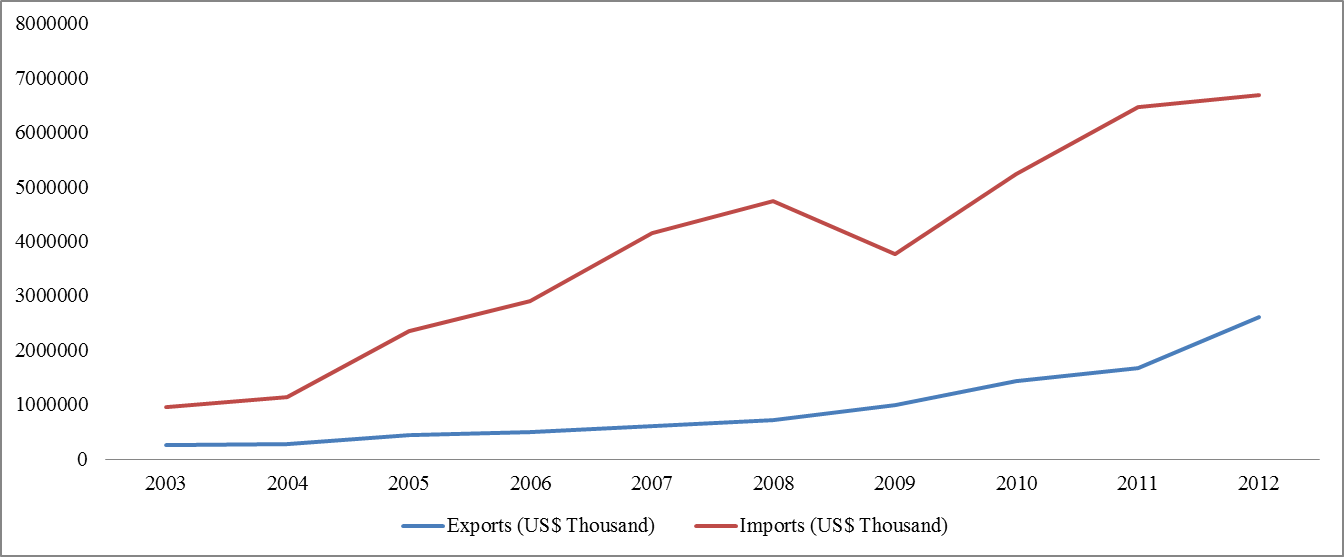 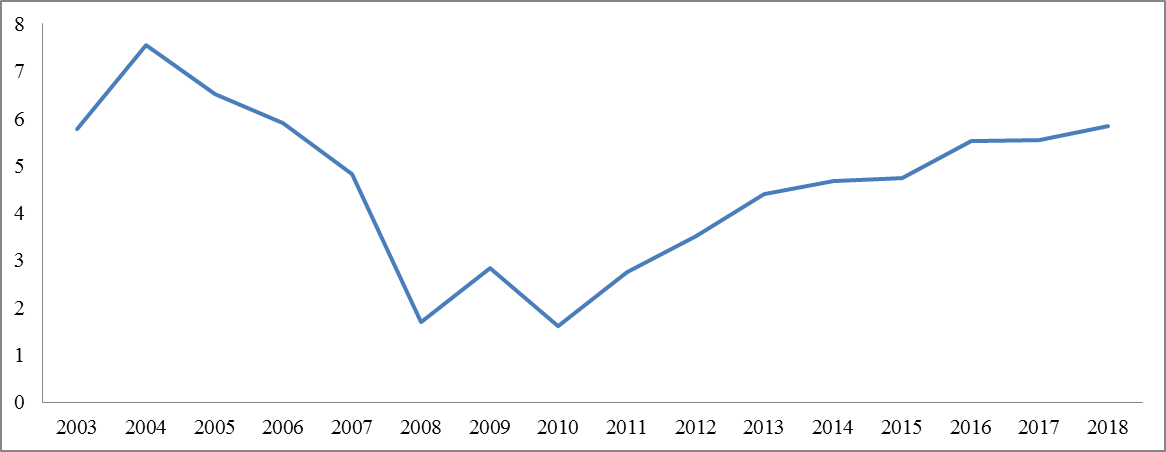 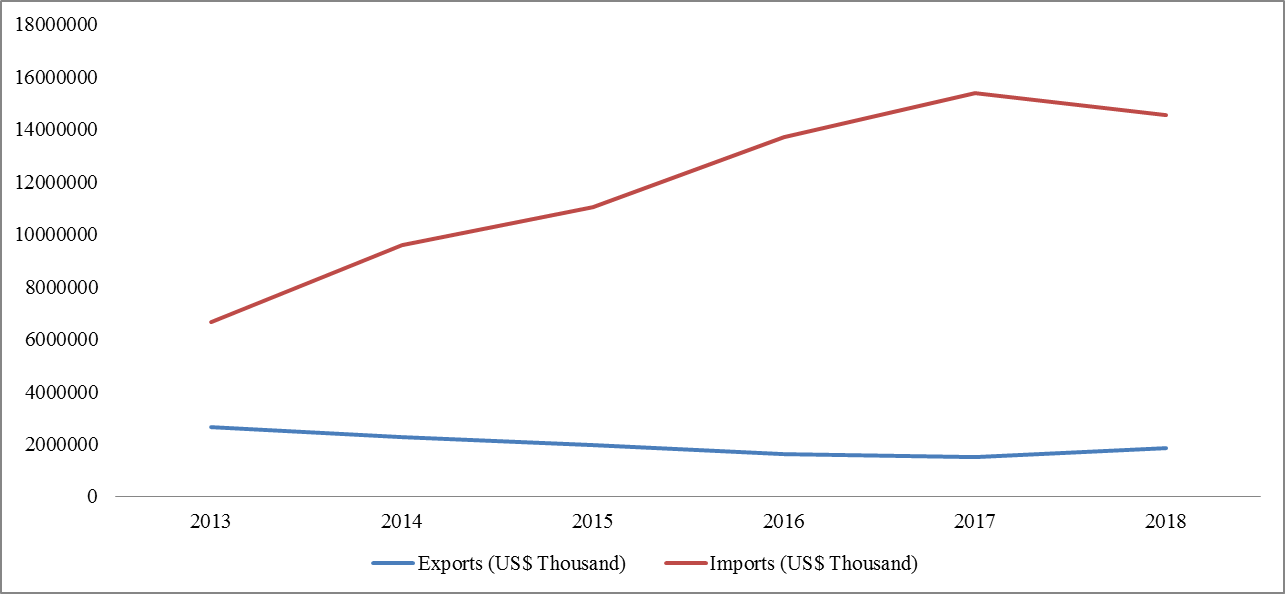 Figure 3: Economic Growth (Annual %)
Source: Authors’ Estimation
Figure 2: Import and Export in US$ Thousands (Non CPFTA Tenure)
Source: Authors’ Estimation
Figure 1: Import and Export in US$ Thousands (CPFTA Tenure)
Source: Authors’ Estimation
Literature Review: Impediments in Expanding Exports to China
It is observed that Pakistan’s trade deficit with China gradually forms upward trajectory where we allow 6711 Chinese goods to enter in our market on concessional rates under first phase of CPFTA where goods are categorized in:
Source: Pakistan’s trade with China (USD Billions) (2013-17)
Category 1: Elimination of tariff  for three years 
Category 2: 0-5% for five years
Category 3: Reduction of Margin of  Preference to 50% for five years
Category 4: Reduction on Margin of Preference up to 20% for five years 
Category 5: No concession 
Category 6: Exclusion
Similarly, China allowed 7550 goods from Pakistan to enter in their market under the categories of,
Category 1: Elimination of tariff  for three years
Category 2: Tariff reduced to 0-5%  for five years
Category 3: 50% reduction in tariff rates for five years
Category 4: 20% reduction in tariff rates for five years
Category 5: No concession
Source: Break-up of Pakistan’s exports to China by categories defined under the CPFTA (USD Millions) (2015-17)
Literature Review: China-Pakistan Economic Corridor (CPEC) and CPFTA
Literature Review: China-Pakistan Economic Corridor (CPEC) and CPFTA
Methodology
The study has compared the imports and exports of Pakistan to China during and after the CPFTA 1st phase based on the annual GDP growth rate of Pakistan
The data of imports and exports were taken from World Integrated Trade Solution (WITS, 2022) database while the data of GDP annual growth has been taken from World Development Indicators (WDI, 2022) database
The study has taken two time periods separately for analyses (1) 2003 to 2012; CPFTA tenure/period and (2) 2013 to 2018 non-CPFTA tenure/period. For the graphical representation, and statistical analysis purposes, Microsoft Excel 2013 and EViews 9 have been used respectively
Results and Discussions
Based on the statistical inferential results of regression analysis, the following results have been estimated











Above table clearly showed that Pakistan’s exports and imports to China did not affect Pakistan’s economic growth during the CPFTA 1st phase tenure (between 2003 and 2012); however, Pakistan’s exports to China has negatively affected the Pakistan’s economic growth in the non-CPFTA tenure
In a nutshell, it has been manifested from the data that CPFTA have not been proven effective for trade-growth relationship of Pakistan. Furthermore, Pakistan’s imports from China have also not supported Pakistan’s economy in anyway
Results and Discussions
Lessons for Pakistan from CPFTA Phase-I
Most of Pakistani exporters experience supply side issues in Pakistan and information gaps in all domains at China where this issue becomes serious concern when the companies are unable to target markets in China as they are quite familiar with European and USA markets but totally unaware at Chinese competitive market due to language barriers which require specific efforts at state level and through commercial councilors

Although the first phase is gone but the lessons we learn from first phase require to be targeted in the second to make Pakistan beneficiary of CPFTA where diversified exports should the point of attention for Pakistan According to research of Pakistan Business Council China utilize 55.87% of total goods offered for concession in CPFTA-I out of which almost 50% goods are 0 rated while Pakistan only utilize 5% of 0 rated goods showing loop holes in our negotiations which must be considered in future before signing any FTA

In addition, permitting huge variety of imports from China (even at the low cost) at the stake of domestic industries is the real challenge for local investors. Many complaints are at the record of National Tariff Commission regarding the dumping activities of Chinese goods where they impose anti-dumping restrictions for regulation but the policies seems ineffective and results alarming situation in case of trade imbalances where pace of increase in Chinese exports is very high as compared to Pakistan, but these Chinese exports (imports for Pakistan) is necessary for Pakistan as due to low cost after concessions Pakistan’s Industries are gaining profits
Conclusion & Recommendations
The FTA trade agreements with China and other partners are crafted with a short, medium and long-term objectives

These targets set by the governments for economic integration needs to focused towards enhancement of trade, improvement of efficiency and connectivity of trade logistics infrastructure, eliminating NTBs and harmonizing regulatory measures, and promoting the integration of member States to regional and global value chains

The results suggest that of the FTA has the potential ingredients that can yield the largest macro-economic gains for Pakistan in terms of income, output and exports. We examined the strength of trade relations between the two strategic partners

The results show that Pakistan’s trading relations with China has strengthened and intensified since the signing of the FTA, Trade reciprocity between Pakistan with China, indicate positive effects from the integration

However, the trade reciprocity also indicates that bilateral trade is not yet balanced, suggesting room for further improvement. Intra-industry trade has developed in selected industries, with huge scope for investment through CPEC especially agriculture and food products, construction material

As a result, along with the rapid increase of intra-industry trade, new tradable industries arose, which made inter-industry trade, grow even faster than previously, one concern expressed during the FTA negotiations was that the larger partner would dominate the smaller one
Conclusion & Recommendations
For exporters of citrus and seafood, the main impediments on the demand-side are lack of consumer awareness and technical barriers to trade (TBT) sanitary and phytosanitary (SPS) requirements compared to other export markets

There is also a lack of mutual recognition of standards and certificates, and a testing process in China that is considered unnecessarily time-consuming and complex, this can be addressed through Fast implementation of the Strategic agreement On Agriculture and livestock in CPEC Framework and setting up FMD Free zones in Punjab, KP and in Sindh, the Pakistan government should work with China to create testing facilities at the land border with China

FTA's economic and political interests should be aligned with the CPEC's goals and priorities, according to Islamabad, to ensure that all provinces gain equitably, build political consensus on the project's path, especially through debates in national and provincial legislatures, and end arrests, intimidation, and other types of opposition pressure

The results of the study highlights that the objectives and plan for implementation of FTAs along with the road map was well designed for accruing benefits from a neighbor  which has the market that can benefit Pakistan

CPEC and Gwadar, on the other hand, provide new trading opportunities. With Pakistan, China, Central Asia, Russia, and other nations, more regional integration appears to be taking place as a result of the BRI and CPEC
Conclusion & Recommendations
Similarly, to cope with competing goods, Value-added and modernized Pakistani exports are necessary. Additionally, stronger people-to-people and business-to-business links that enhance our overall bilateral relationships with China. Following model is recommended:
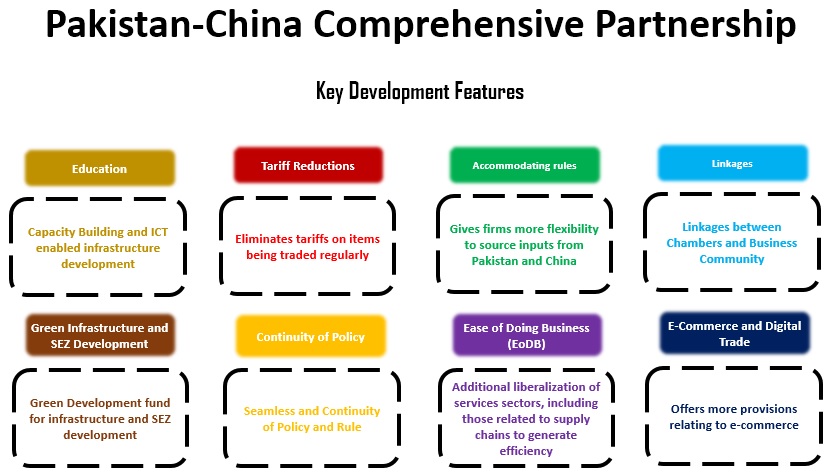 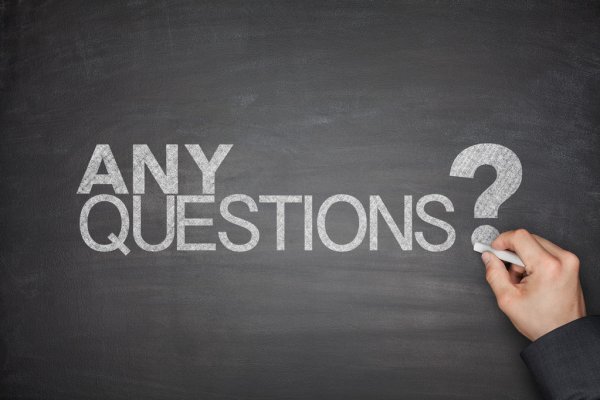 THANK YOU
1